Die Umstellung von alten Gas- und Ölheizungen auf erneuerbare Energie-
Formen wie Wärmepumpen oder Geothermie wird in Europa subventioniert. Legt in dieser Runde keine Mutter in die Tüte.
Die wachsende Weltbevölkerung hat eine gewaltige Steigerung des Individualverkehrs zur Folge – einer der größten Verursacher von CO2-Emissionen. 
Legt eine Mutter in die Tüte.
Die Globalisierung und der damit verbundene Transportverkehr steigen immer mehr.

Legt eine Mutter in die Tüte.
Spielkarten zu Aktivität 11 (oder 12 nach neuer Ordnung)
Die EU beschließt, für jedes Hausdach eine Photovoltaikanlage zur Pflicht zu machen.  

Legt in dieser Runde keine Mutter in die Tüte.
Ein Gesetz zur verbesserten Dämmung von Gebäuden wird verbschiedet.

Legt in dieser Runde keine Mutter in die Tüte.
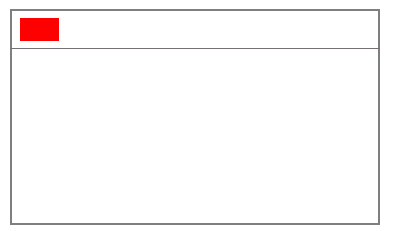 China baut die Energieversorgung durch Kohlekraftwerke enorm aus.

Legt eine Mutter in die Tüte.
Der wachsende Bedarf an Wohnraum steigert die Betonproduktion. Bei der dessen werden große Mengen CO2 frei.  

Legt eine Mutter in die Tüte.
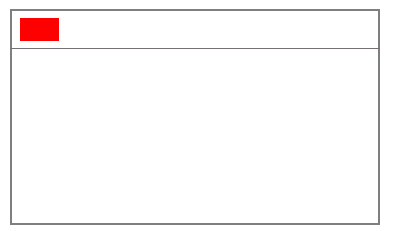 Windräder in Offshore-Parks werden verstärkt gebaut. 
Legt in dieser Runde keine Mutter in die Tüte.
Um landwirtschaftliche Nutzflächen für Soja zu schaffen, werden in Brasilien große Teile des Regenwaldes abgeholzt. 

Legt eine Mutter in die Tüte.
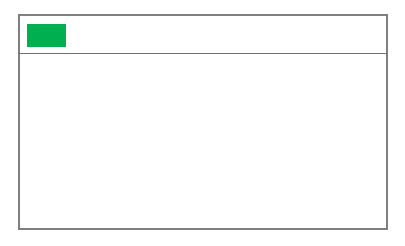 Verheerende Waldbrände in Australien setzten 2019/2020 große Mengen CO2 frei.

Legt eine Mutter in die Tüte.
Das Verbot für Dieselfahrzeuge tritt voraussichtlich 2035 in Kraft.

Legt in dieser Runde keine Mutter in die Tüte.
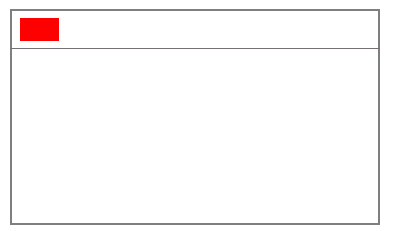 Für Plastikflaschen wurde in Deutschland ein Pfandsystem eingeführt und Einwegplastik verboten. 
Legt in dieser Runde keine Mutter in die Tüte.
Durch den langsam tauenden Permafrostboden wird das darin gespeicherte CO2 freigesetzt. 

Legt eine Mutter in die Tüte.
Das Mining der Crypto-Währung „Bitcoin“ fordert jährlich eine Energiemenge vergleichbar mit der von Luxemburg.

Legt eine Mutter in die Tüte.
Um landwirtschaftliche Nutzflächen für Palmöl zu schaffen, werden in Indonesien große Teile des Regenwaldes abgeholzt. 

Legt eine Mutter in die Tüte.
Die gestiegene Nachfrage nach Rindfleisch hat eine Erhöhung des Ausstoßes von Methan durch die Tiere zur Folge.

Legt eine Mutter in die Tüte.